Section 1.4
Direct Variation and Proportion
Objectives:
Solve problems involving direct variation.
Do Now (5 minutes):
Write down examples of real world data that increase or decrease at a constant rate.

Examples to get you started: 
The cost of an item and the percent tax. 
You multiply the cost by the constant tax rate.
More Examples:
The more gas you pump, the more money you pay.
The more time I drive (at a constant rate), the more miles I go.
If I increase a recipe for more people, the more of an ingredient I need.
The more hours I work, the more money I make.
The more CD’s I purchase, the more money it costs.
The less cheese I buy at the deli, the less money I pay.
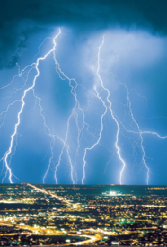 Another Example:
The relationship between the number of seconds it takes to hear the thunder after a lightning strike and the distance you are from the lightning.
Direct Variation
In a direct variation, one variable is a constant multiple of the other.

y varies directly as x.

y = kx, where k is the constant of variation and k ≠ 0.
Example 1:
The distance, d, traveled at a constant rate, k, varies directly with the time, t, in hours.
Suppose it takes 2.5 hours to travel 75 miles at a constant rate. 
Find this constant and write the direct variation equation.
d = kt
75 = k (2.5)
30 = k
Equation d = 30t
Example 2:
Suppose y varies directly as x.
y = -42 when x = 6.
a) Find the constant of variation, k. 
b) Find the direct variation equation. 

y = kx
-42 = k (6)
-7 = k
Equation y = -7x
Proportions:
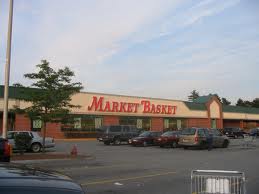 Example 3:
Collin’s Writing (3 minutes)
Classwork/Homework:
Classwork: Practice and Apply Worksheet 1.4
Homework: Pg 33, Ex: 2-18 (mult 2), 26-34 (mult 2)